Results
Background
Methods
Conclusions
Put your amazing attention-getting title right here - Yep, right here at this spot
1st Author Name Here 
Department
2nd Author Name Here 
Department 
3rd Author Name Here 
Department
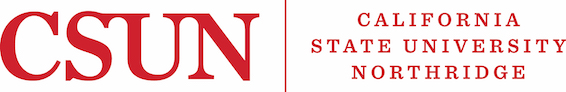 Sample Characteristics
343 ninth grade, Latino adolescent
14 to 16 years old (M = 14.57, SD = .56)
Genders
% men
% women
Ethnic groups
73.3% Mexican origin
% White
% Black
86.3% youth born in the U.S.
94.5% of parents were foreign born
79.9% two biological parent
Measurement
Parent-Adolescent Conflict Scale (Thayer, 2005)
19 items
1 = Never; 5 = Most of the time 
α = .82 for mothers; α = .80 for fathers
Inventory of Parent and Peer Attachment (Armsden & Greenberg, 1987) 
Reduced 9-item version (e.g., "I trust my mother")
1 = almost never or never; 4 = almost always or always
α = .91 for mothers; α = .93 for fathers
Center for Epidemiologic Study’s Inventory for depressive symptoms (CES-D; Radloff, 1977)
20-items (e.g., "I had crying spells")
0 = rarely or none of the time (less than 1 day); 3 = mostly or almost all the time (5-7 days). 
α = .86
Review of Literature
Discuss why we are about this research
Any other reasons here 
And more reasons here 
And more reasons here. 
With some subpoints here. 
What the heck, a few more reasons here. 
And a subpoint. 
Furthermore, another subpoint. 


Purpose
Write in the purpose here
Furthermore, blah blah. 
Who can these results benefit?
Furthermore, blah blah. 

Hypotheses
Type in hypotheses here … could also be the research questions
Might as well add some more here
Would be a boring study if you only had two
And one more would be nice
Procedures
Los Angeles area high school 
89% Latino
92% socio-economic disadvantaged 
Adolescents in 9th grade elective courses were given consent forms by teachers. 
Students who returned signed parental consent and youth assent forms completed self-administered surveys, which were available only in English.
Trained, bilingual, undergraduate and graduate student, research assistants collected, coded, entered, and verified the data.
Discussion
Discuss results here
Discuss more results here 
And more results here 
And more discussion here. 
With some subpoints here. 
What the heck, a bit more discussion here. 
And a subpoint. 
Furthermore, another subpoint. 


Limitations & Research Implications
Write in a few limitations here
Furthermore, blah blah. 
Write in a few limitations here
Furthermore, blah blah. 
Write in a few limitations here
Furthermore, blah blah. 

Implications for Practitioners
Our findings have important implication for practice and policy
Discuss implications here 
And more implications here 
And more implications here. 
With some subpoints here. 
Implication for research. 
First, the findings suggest blah blah. 
Furthermore, blah blah.
Summary of Results
Add in a concise summary of the results